Rapport d'Activité : Projets Mutualisés2023/2024
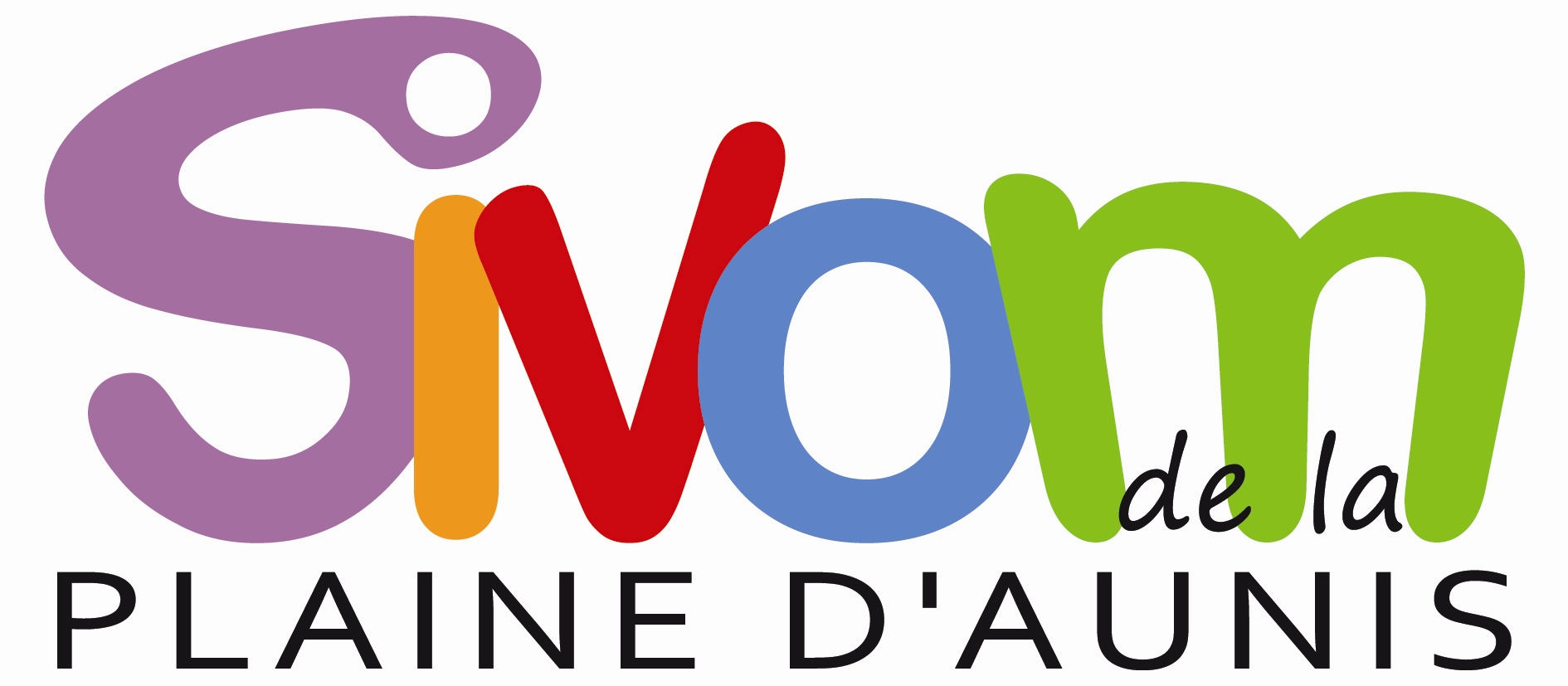 Contexte et présentation
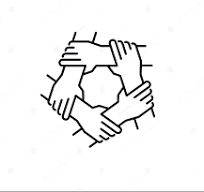 Les trois axes principaux
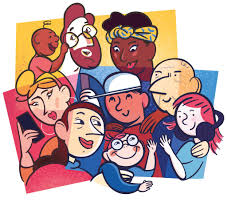 La mise en œuvre de la Convention Territoriale Globale (CTG)en partenariat avec la CAF,
Le développement d'un réseau d'échanges et de savoirs entre les professionnels du territoire.
L'organisation de sorties mutualisées permettant aux enfants de se rencontrer
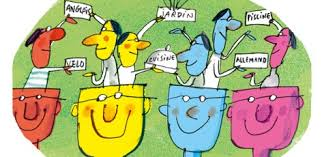 1. Convention Territoriale Globale (CTG) en Partenariat avec la CAF
Participation aux actions petites enfances, enfances et jeunesse mises en place.
Convention territoriale globale
Dans le cadre du développement de la Convention Territoriale Globale, le SIVOM de la Plaine d'Aunis, en partenariat étroit avec la Caisse d'Allocations Familiales (CAF), permet la mise en place de démarches structurantes pour mieux adapter les offres de services aux besoins des familles du territoire. Ce travail se fait en collaboration avec les ALSH afin d'harmoniser et de coordonner les actions en faveur de l'enfance, de la petite enfance
 
L'objectif principal de cette convention est de créer un cadre d'action cohérent, facilitant la mutualisation des ressources et la mise en place d'activités adaptées aux besoins identifiés dans le territoire. Ce partenariat renforce les synergies locales, en tenant compte des enjeux sociaux, culturels et économiques propres au territoire
2. Réseau d'Échanges et de Savoirs entre Professionnels
Mise en place d’un puissant outil de partage des connaissances et pratiques
Réseau d’échanges et de savoirs
Cette année, plusieurs initiatives ont été mises en avant :
"La Citoyenneté Expliquée aux Enfants »  (Projet Réalisé)
« Travailler ensemble quésako ? » (projet réalisé)
"La Santé Mentale » (Projet en cours de construction avec le contrat santé CDA)
"Les Endocriniens Nuisibles à la Santé de l'Enfant": (Projet en cours de construction avec le contrat santé CDA)
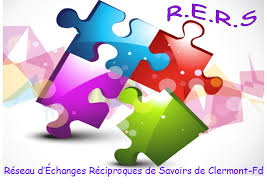 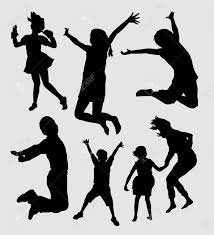 3. Les projets mutualisés
Projets partagés par l’ensemble des acteurs du territoire,
Projets mutualises
Parcours Sport de la plaine d’Aunis
Dans une volonté de dynamiser les activités sportives et de loisirs proposées aux enfants, le SIVOM a met en place un parcours sportif mutualisé pendant les vacances de la Toussaint,
 

Escrime:
Flash Mob de danse:
Improvisation Théâtrale :
Capoeira :
Ces sorties mutualisées ont rencontré un vif succès auprès des enfants et des équipes pédagogiques. Elles ont permis de diversifier l'offre d'activités tout en renforçant les liens entre les différentes structures.
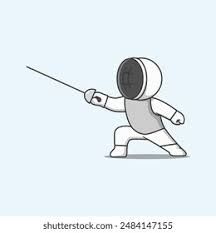 Conclusion
Le SIVOM de la Plaine d'Aunis poursuit son engagement pour renforcer la qualité et la diversité des services proposés aux enfants du territoire en mutualisant les ressources et en développant des projets innovants. Le travail autour de la Convention Territoriale Globale, le réseau d'échanges entre professionnels et les sorties mutualisées sont autant de leviers qui contribuent à enrichir l'offre éducative et à promouvoir des actions de coopération,
 
Les perspectives pour l'année prochaine incluent la poursuite de ces actions avec un élargissement des thématiques abordées, notamment autour du bien-être des enfants et de la parentalité.